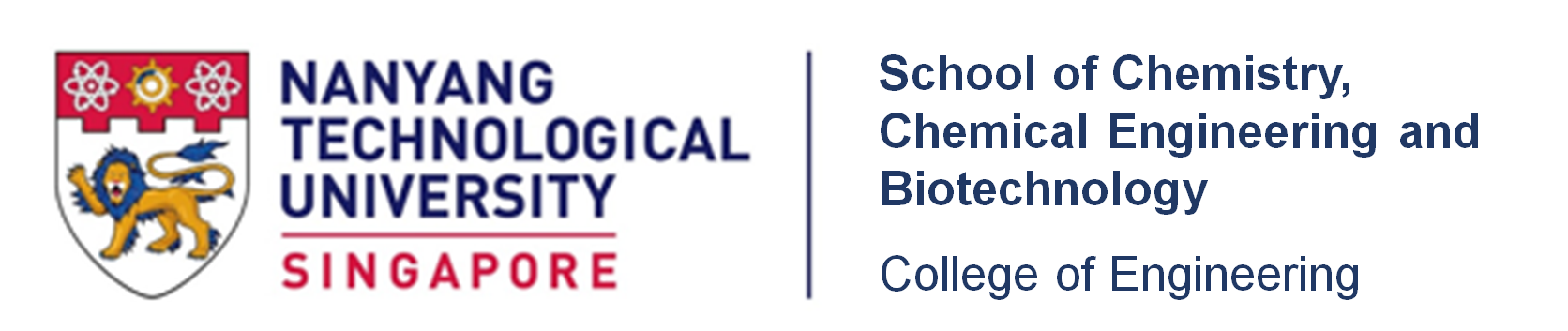 Poster 14
Membrane Binding of nsP1 at Saddle Curvature Site 
Guides the Assembly of Chikungunya Virus Replication Complex
Xinwen Miao1, Michelle Cheok Yien Law2, Jatin Kumar3, Yee-Song Law2, Yongpeng Zeng1, Sin Yi Chong1, Yaw Bia Tan2, Kuo Zhang2, Yinyin Zhuang1,Xiangfu Guo1, Jiawei Wu1, Weibo Gao4, Changjin Huang3*, Dahai Luo2*, Wenting Zhao1*
1School of Chemical and Biomedical Engineering, Nanyang Technological University, Singapore 639798; 2Lee Kong Chian School of Medicine, Nanyang Technological University, EMB 03-07, 59 Nanyang Drive, Singapore 636921; 3School of Mechanical and Aerospace Engineering, Nanyang Technological University, Singapore 639798, Singapore; 4School of Physics and Mathematical Science, Nanyang Technological University, Singapore 637371
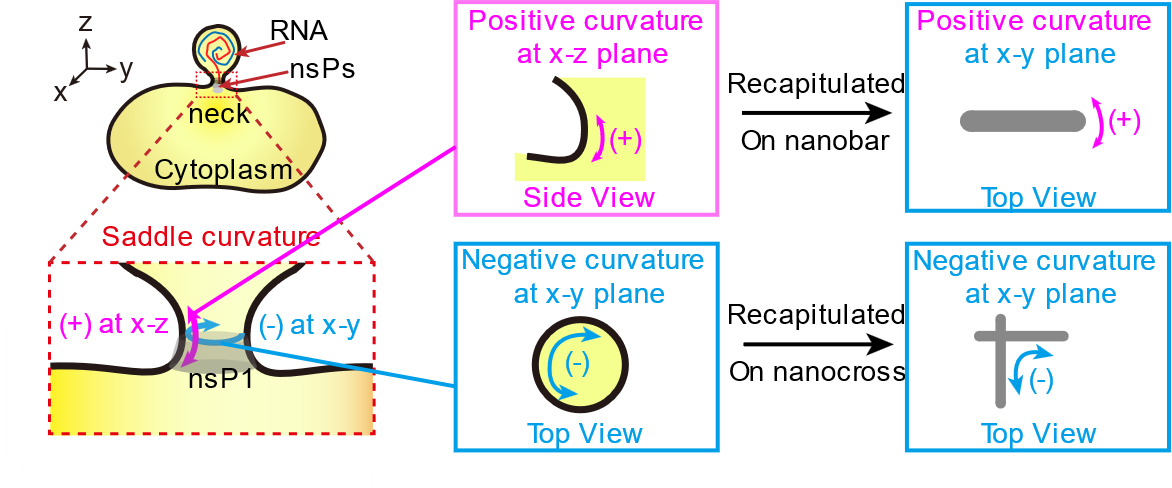 Nanobar
Nanocross
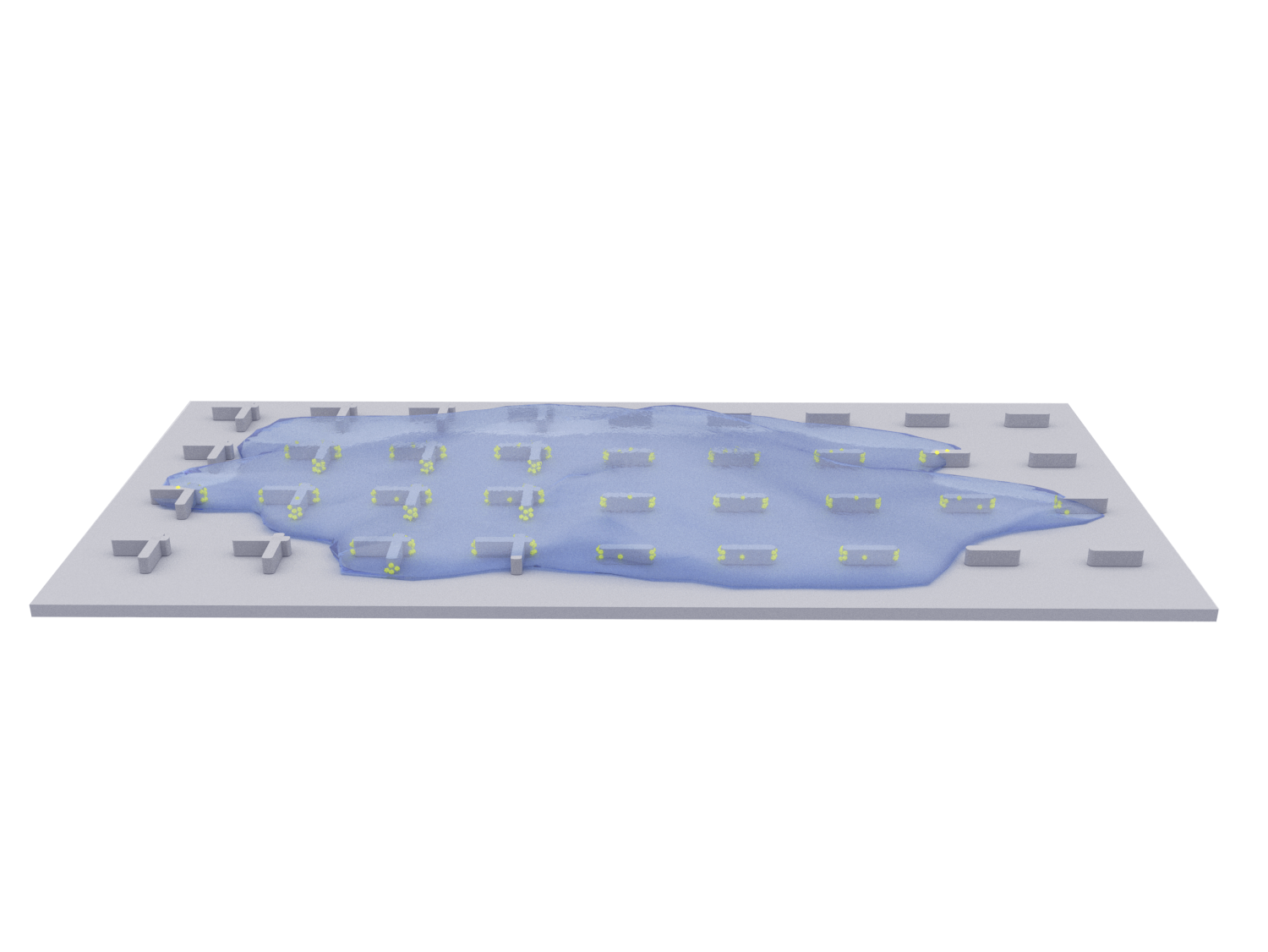 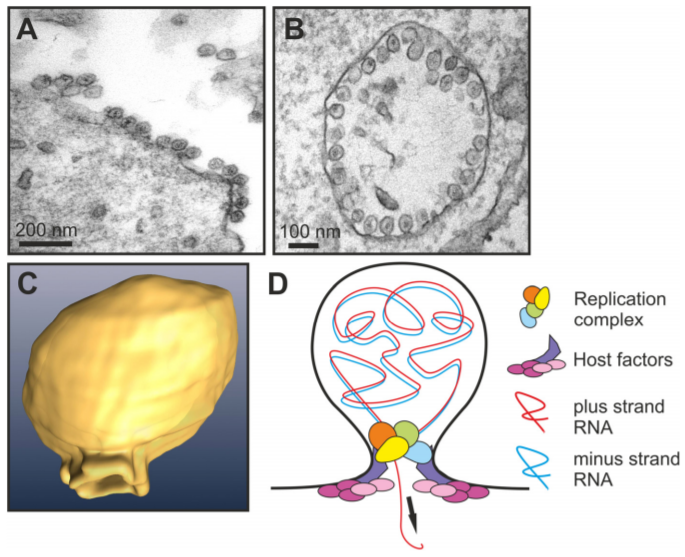 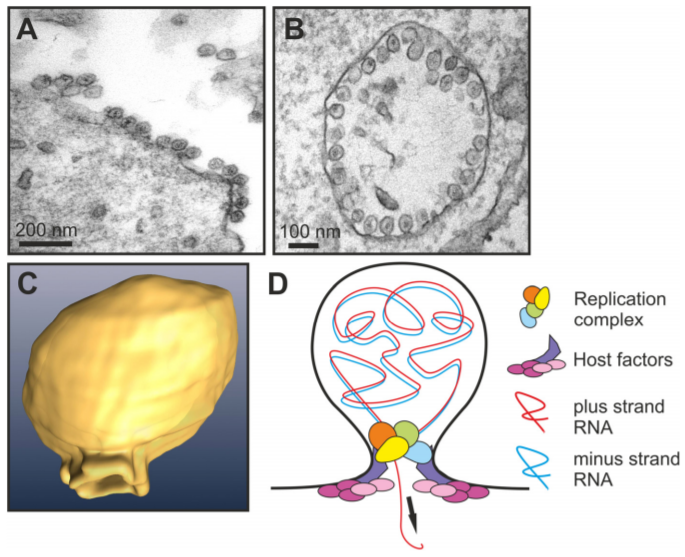 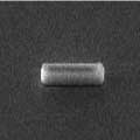 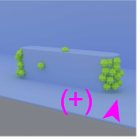 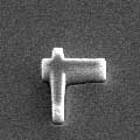 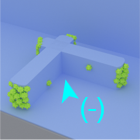 Membrane binding
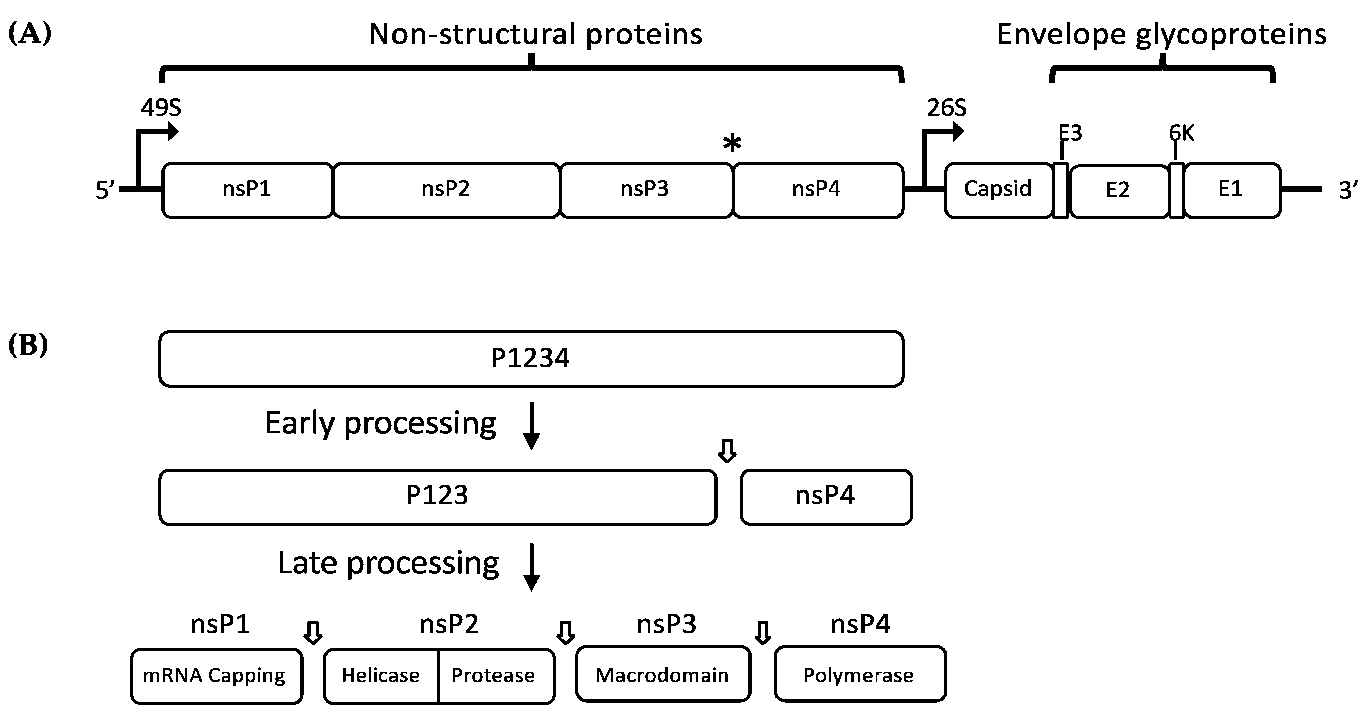 c
Hydrophobic residues for (+) sensing
Oligomerization for (-) stabilization
Positive (+) vs negative (-)
bar
cross
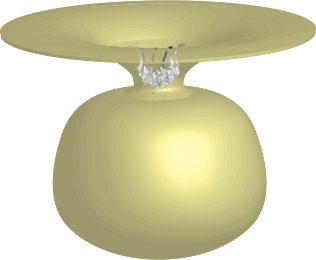 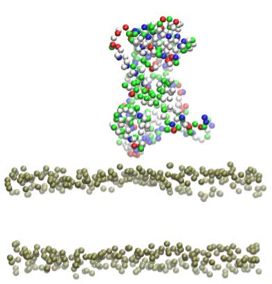 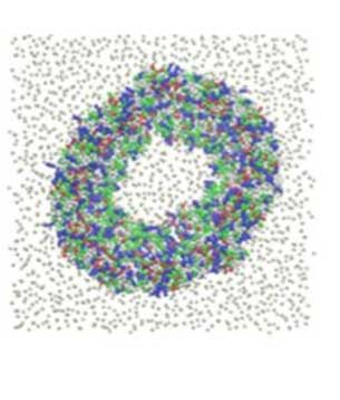 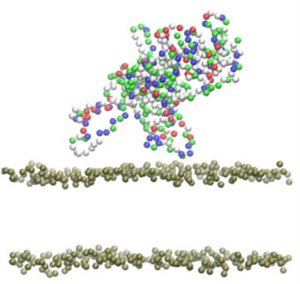 PM
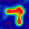 nsP1
Top view
t = 300 ns
t = 0 ns
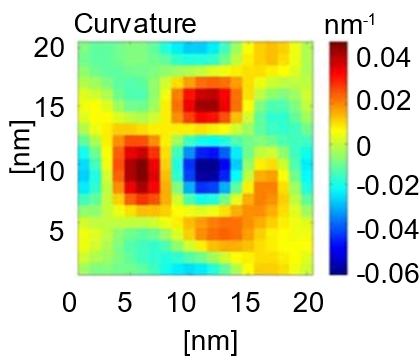 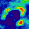 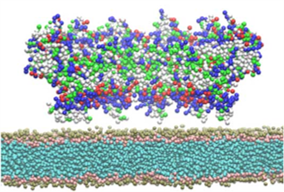 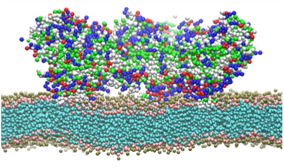 t = 1400 ns
t = 0 ns
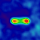 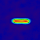 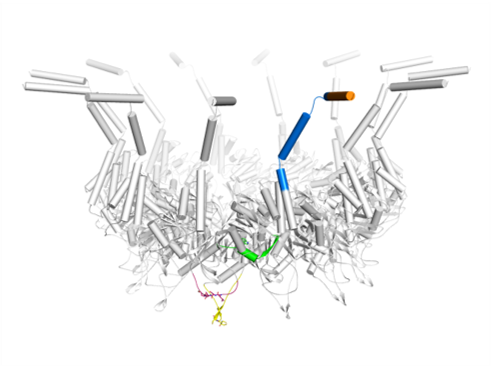 MA loop 1
MA loop 2